The GLAIR Architecturefor Cognitive Robots
Stuart C. Shapiro
Department of Computer Science & Engineering  
and Center for Cognitive Science
State University of New York at Buffalo
shapiro@buffalo.edu
GLAIR:Grounded Layered Architecture with Integrated ReasoningFocus of This Talk:ConnectingReasoning MindwithActing/Sensing Body
S. C. Shapiro
PCAR2010
2
Motivations
Add acting and sensing to a reasoning agent.
First person reasoning; on-line acting & sensing.
Layers
Motivated by mind/body connections/distinctions.
Let same mind be plugged into different bodies.
Embodiment
Origin of beliefs in sensation & proprioception.
First-person privileged knowledge of own body.
Situatedness
Has a sense of where it is in the world.
Symbol grounding
In body-layer structures.
Symbol as pivot between various modalities.
S. C. Shapiro
PCAR2010
3
Outline
Some GLAIR Robots, Hardware & VR

The Layers
Symbol Grounding

Putting it Together: Two examples
S. C. Shapiro
PCAR2010
4
Cassie, the FEVAHR(Foveal ExtraVehicular Activity Helper-Retriever)
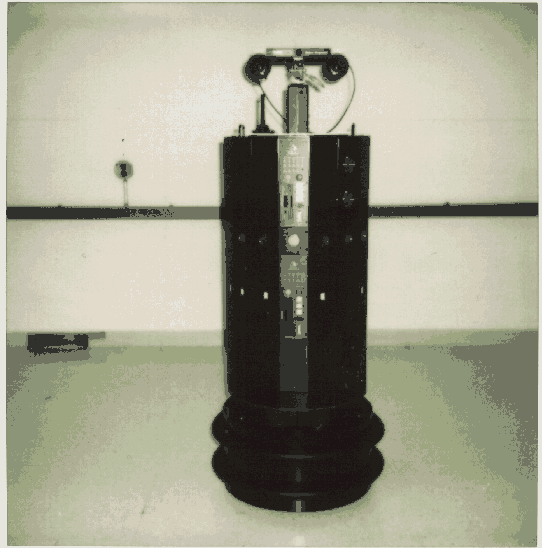 [Supported by NASA, 1994-96]
PCAR2010
S. C. Shapiro
5
FEVAHR/Cassie in the Lab
PCAR2010
6
S. C. Shapiro
Patofil and Filopatfrom “The Trial, The Trail”
A VR drama by Josephine Anstey et al.
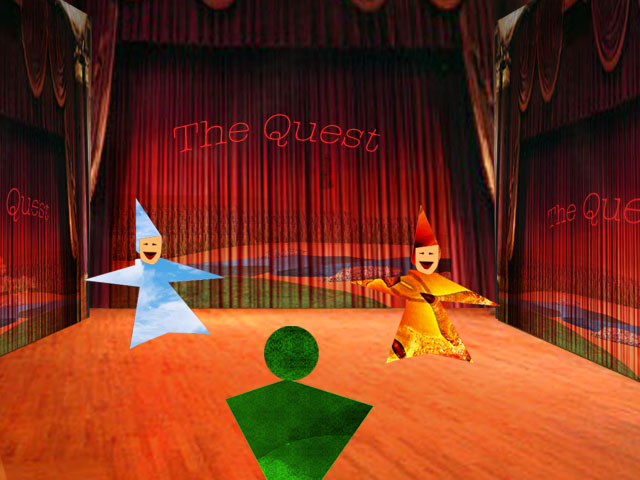 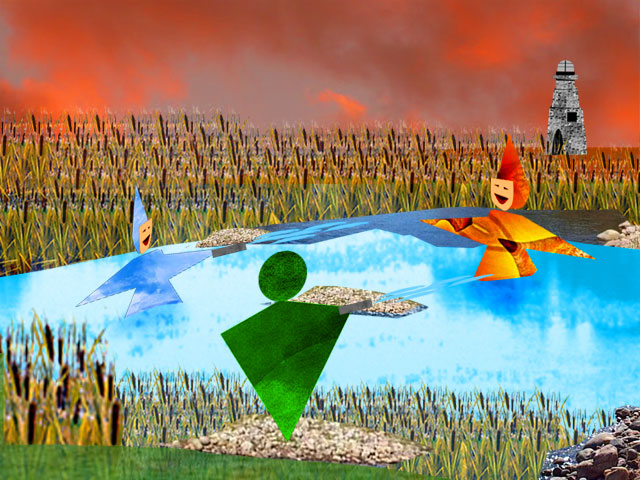 [Artificial Intelligence and Interactive Digital Entertainment (AIIDE) 2005]
7
PCAR2010
S. C. Shapiro
The Trial The Trail
& Human Trials
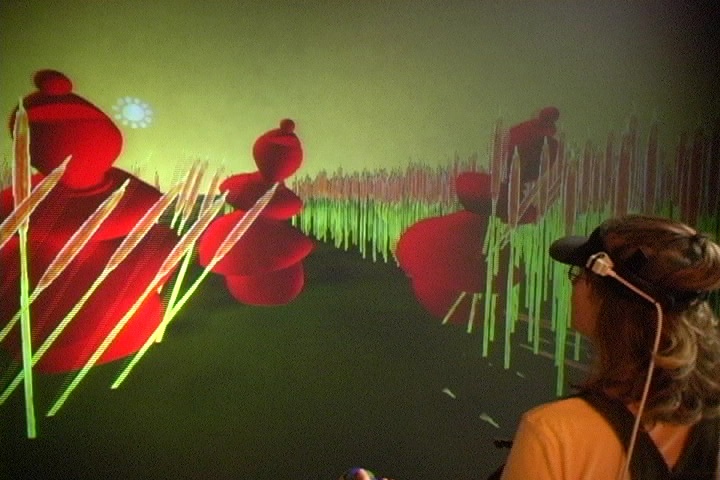 [E-Poetry Symposium, Buffalo, NY, April 1, 2006]
S. C. Shapiro
PCAR2010
8
Lights/Rats
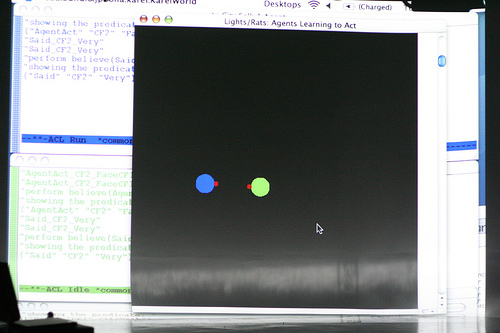 [365 Days/365 Plays by Suzan-Lori Parks, Week 24, Buffalo, NY, April, 26-27, 2007]
S. C. Shapiro
PCAR2010
9
Workers of the World
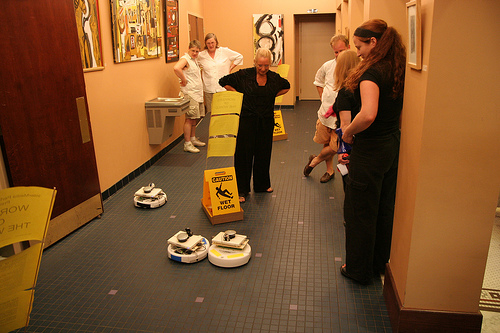 [Buiffalo Infringement Festival, 2008
Maker Faire, Travis County, TX, 2008]
S. C. Shapiro
PCAR2010
10
WoyUbu, “Robot War”
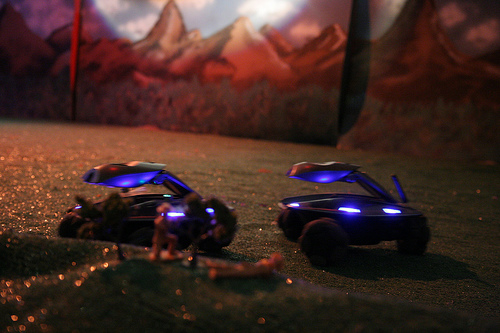 [Buffalo, NY, March, 2009]
S. C. Shapiro
PCAR2010
11
Outline
Some GLAIR Robots, Hardware & VR

The Layers
Symbol Grounding

Putting it Together: Two examples
S. C. Shapiro
PCAR2010
12
GLAIR Architecture
Mind
KL
Independent
of lower-body
implementation
Body
PMLa
PMLb
Dependent
on lower-body
implementation
I/P s o c k e t s
PMLc
Proprioception
Speech
W
O
R
L
D
Hearing
SAL
Vision
Motion
PCAR2010
13
S. C. Shapiro
Sensori-Actuator Layer
Sensor and effector controllers
S. C. Shapiro
PCAR2010
14
Perceptuo-Motor Layer
PMLa
PMLb
PMLc
S. C. Shapiro
PCAR2010
15
PMLc
Abstracts sensors & effectors
Body’s behavioral repertoire
S. C. Shapiro
PCAR2010
16
PMLb
Translation & Communication
Between PMLa & PMLc
Highest layer that knows body implementation
S. C. Shapiro
PCAR2010
17
PMLa
Grounds KL symbols
Perceptual structures
Implementation of primitive actions
Registers for Embodiment & Situatedness
Deictic Registers
Modality Registers
S. C. Shapiro
PCAR2010
18
The Knowledge Layer
Implemented in SNePS
Agent’s Beliefs
Representations of conceived of entities
Semantic Memory
Episodic Memory
Quantified & conditional beliefs
Plans for non-primitive acts
Plans to achieve goals
Beliefs re. preconditions & effects of acts
Policies: Conditions for performing acts
Self-knowledge
Meta-knowledge
PCAR2010
S. C. Shapiro
19
SNePS
A KRR system
Every non-atomic expression is simultaneously
An expression of SNePS logic
An assertional frame
A propositional graph
Every SNePS expression is a term
Denoting a mental entity
S. C. Shapiro
PCAR2010
20
Ontology of Mental Entities
Entity
Proposition
Agent can believe it or its negation
Includes quantified & conditional beliefs
Act
Agent can perform it
Policy
Condition-act rule agent can adopt
Thing
Other entities: individuals, properties, times, etc.
S. C. Shapiro
PCAR2010
21
Outline
Some GLAIR Robots, Hardware & VR

The Layers
Symbol Grounding

Putting it Together: Two examples
S. C. Shapiro
PCAR2010
22
Entities, Terms, Symbols, Objects
Agent’s mental entity:  a person named Stu

SNePS term:  b4

Object in world:
S. C. Shapiro
PCAR2010
23
Alignment
Mind (KL)
KL term
PML structure
Body (PML/SAL)
World
Object/Phenomenon
Action
PCAR2010
S. C. Shapiro
24
World Objectsto Feature Tuples
PML/SAL
World
<Height,
   Width,
   Texture,
        .
        .
        . >
PCAR2010
25
S. C. Shapiro
Feature Tuplesto KL Terms
KL
PML/SAL
ProperName(b4, Stu)
<Height,
   Width,
   Texture,
        .
        .
        . >
Alignment
S. C. Shapiro
PCAR2010
26
Incomplete PML-Descriptions
KL
PML/SAL
Height(b4, b12)
<Height,
      nil,
      nil,
        .
        .
        . >
S. C. Shapiro
PCAR2010
27
Unifying PML-Descriptions
PML/SAL
KL
<x, nil, nil, ... >
b20
<nil, y, nil, ... >
b30
Prop
Isa
<nil, nil, z, ... >
b31
Prop
<x, y, z, ... >
b6
S. C. Shapiro
PCAR2010
28
Deictic Registers
For being situated in the world
PML registers hold KL terms
I term denoting agent
YOU term denoting dialogue partner
NOW term denoting current time
S. C. Shapiro
PCAR2010
29
Modality Registers
For privileged first-person knowledge 			of what agent is doing
Register for each modality, m, holds
KL term denoting act that m is engaged in
S. C. Shapiro
PCAR2010
30
Outline
Some GLAIR Robots, Hardware & VR

The Layers
Symbol Grounding

Putting it Together: Two examples
S. C. Shapiro
PCAR2010
31
Language-Mind-World-Mind
PML/SAL
KL
WORLD
m76
<green, nil>
b20
cassie
b30
<nil, robotic>
Prop
m75
(find                             )
<green, robotic>
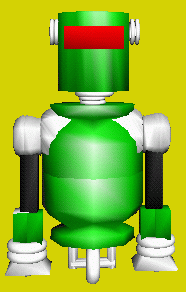 Isa
VISION
m2
robbie
b6
Find a green robot.
S. C. Shapiro
PCAR2010
32
Building Episodic Memory
m3!
KL
m2!
m1!
after
before
time
event
event
time
e1
t1
e2
t2
agent
act
act
agent
time
m4!
b1
q
a1
a2
duration
I
COUNT
n
NOW
0
PML
hom
ACT
33
PCAR2010
S. C. Shapiro
Summary
GLAIR is an architecture:
To connect mind and body
For symbol grounding
To provide first-person privileged knowledge of
The body
What it’s doing
To provide situatedness in the world
Via deictic registers
S. C. Shapiro
PCAR2010
34
Some References
S. C. Shapiro & H. O. Ismail, Anchoring in a Grounded Layered Architecture with Integrated Reasoning,, Robotics and Autonomous Systems 43, 2-3 (May 2003), 97-108.
 J. Anstey, S. Bay-Cheng, D. Pape, & S. C. Shapiro, Human trials: an experiment in intermedia performance, ACM Computers in Entertainment 5, 3, Article 4 (November 2007), 17 pages.
J. Anstey, A. P. Seyed, S. Bay-Cheng, D. Pape, S. C. Shapiro, J. Bona, & S. Hibit, The Agent Takes The Stage, International Journal of Arts and Technology (IJART) 2, 4 (2009), 277-296.
S. C. Shapiro & J. P. Bona, The GLAIR Cognitive Architecture, International Journal of Machine Consciousness, in press.
S. C. Shapiro
PCAR2010
35
Collaborators
Past and present members of
SNeRG: The SNePS Research Group
http://www.cse.buffalo.edu/sneps/
S. C. Shapiro
PCAR2010
36